Результаты Всероссийских проверочных работ (ВПР) в  Приморском крае2024 год7 класс
Цель Всероссийских проверочных работ
Мониторинг уровня подготовки обучающихся в соответствии с федеральными государственными образовательными стандартами
Как использовать результаты ВПР
Муниципальный уровень
Образовательная организация
корректировка образовательного процесса (совершенствование образовательных программ, методик, технологий обучения) 
информирование родителей о результатах ВПР 
проведение педагогических советов по результатам ВПР с целью улучшения качества образования обучающихся 
формирование графика внутришкольного контроля на будущий учебный год
адресная работа с образовательными организациями и учителями, чьи учащиеся показывают низкие результаты 
организация методических заседаний по выработке стратегий исправления основных ошибок 
организация транслирования опыта учителей, учащиеся которых показывают стабильные и хорошие результаты
Родитель и ученик
Учитель
планирование индивидуального маршрута обучения для каждого учащегося 
выявление проблем в усвоении образовательной программы начального общего образования 
самооценка профессиональной деятельности педагога 
формирование направлений совершенствования преподавания предмета
объективная оценка уровня учебных достижений учащегося 
возможность принять участие в построении индивидуальной образовательной траектории
Общие сведения
*Количество участников ВПР указано без учета обучающихся, принимавших участие, но не получивших результат
Основные результаты 
по русскому языку
Русский язык, 7 класс
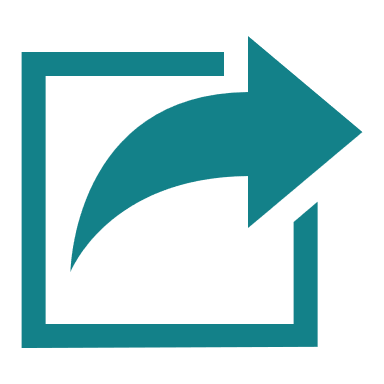 Описание работы
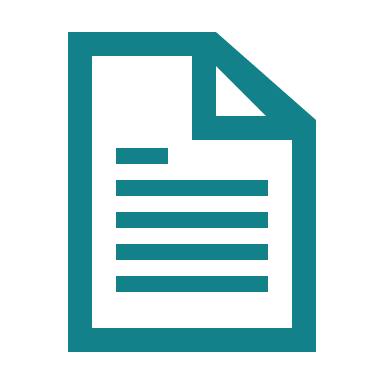 Перевод первичных баллов 
в  отметки по пятибалльной шкале
14 заданий
Все задания относятся к  базовому уровню сложности
максимальный балл за работу -  47
минимальный балл за работу - 22
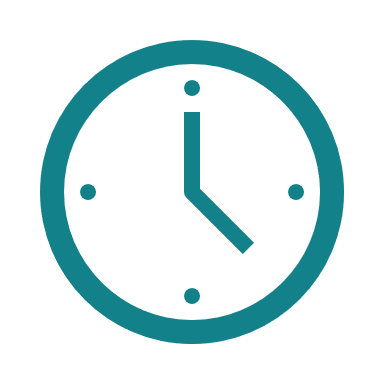 Работа состоит из одной части
90 минут
Задания 1, 2, 6, 7, 8, 9, 11, 14 - запись развернутого ответа. 
Задания 2: 3, 4, 5, 10, 12, 13 - запись краткого ответа в  виде слова (сочетания слов).
Русский язык, 7 класс
Требования (умения)
Русский язык, 7 класс
Изменение доли участников по качеству знаний («4»+«5») по результатам ВПР  в  2021-2024 гг.
Русский язык, 7 класс
Достижение планируемых результатов
результат лучше общероссийского
результат выше 80%
самый  низкий % выполнения
Русский язык, 7 класс
Распределение участников по отметкам, %
Русский язык, 7 класс
Распределение первичных баллов
«5»
«2»
«3»
«4»
Русский язык, 7 класс
Выполнение заданий группами участников, %
Русский язык, 7 класс
Сравнение отметок за работу с отметками по журналу
Русский язык, 7 класс
Выводы
В ВПР по русскому языку в 7 классах приняло участие 18130 человек.

Не справились с  работой (получили «2») 2365 участников (13,3%).

 38,42% участников показали качество знаний (получили «4» и «5») в  процессе выполнения работы

Наибольшую сложность при выполнении работы вызвали задания 1К2, 2К3, 3.2, 6, 7.2, 8.2, 9, 11.2, 13.2.
Основные результаты 
по математике
Математика, 7 класс
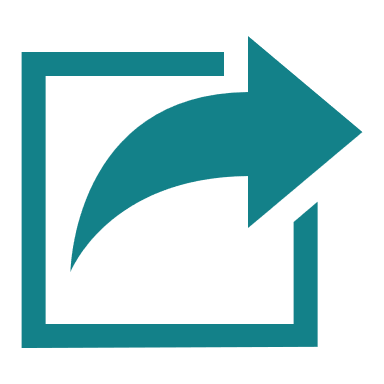 Описание работы
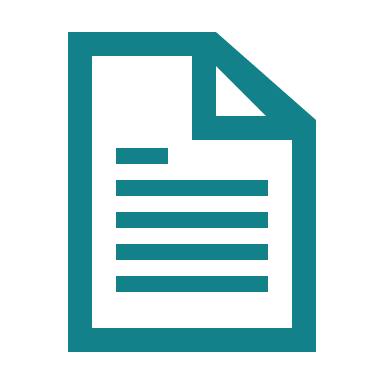 Перевод первичных баллов 
в  отметки по пятибалльной шкале
16 заданий
12 заданий базового уровня сложности
максимальный балл за работу -  19
4 задания повышенного уровня сложности
минимальный балл за работу - 7
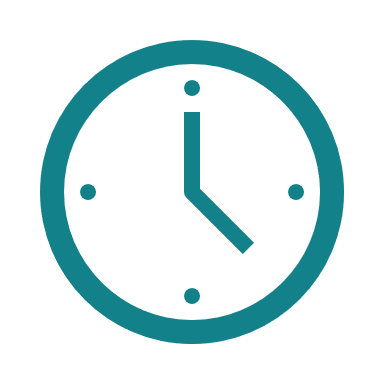 90 минут
Проверяемые элементы:
Числа и вычисления
Алгебраические выражения
Уравнения
Функции
Координаты на прямой
Геометрия
Текстовые задачи
Статистика и теория вероятностей
Измерения и вычисления
В заданиях 1, 2, 3 4, 5, 6, 7, 8, 9, 11, 13 необходимо записать только ответ. 
В задании 12 нужно отметить точки на числовой прямой. 
В задании 15 требуется схематично построить график функций.
В заданиях 10, 14, 16 требуется записать решение и ответ.
Работа состоит из одной части
Математика, 7 класс
Требования (умения)
Математика, 7 класс
Изменение доли участников по качеству знаний («4»+«5») по результатам ВПР в  2021-2024 гг.
Математика, 7 класс
Достижение планируемых результатов
результат лучше общероссийского
результат выше 80%
самый  низкий % выполнения
Математика, 7 класс
Распределение участников по отметкам, %
Математика, 7 класс
Распределение первичных баллов
«2»
«5»
«4»
«3»
Математика, 7 класс
Выполнение заданий группами участников
Математика, 7 класс
Сравнение отметок за работу с отметками по журналу
Математика, 7 класс
Выводы
В ВПР по математике в 7 классах приняло участие 18079 человек.

Не справились с  работой (получили «2») 1684 участников (9,4%).

 37,53% участников показали качество знаний (получили «4» и «5»)в  процессе выполнения работы.

Наибольшую сложность при выполнении работы вызвали задания 8, 10, 11, 12, 14, 16.
Основные результаты 
по математике (углубленной)
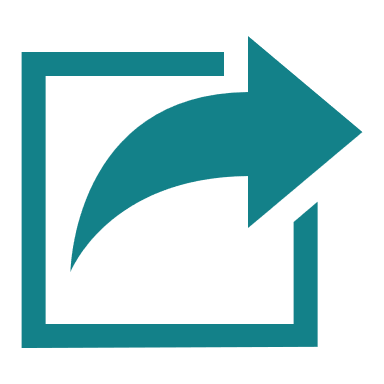 Математика (углуб.), 7 класс
Описание работы
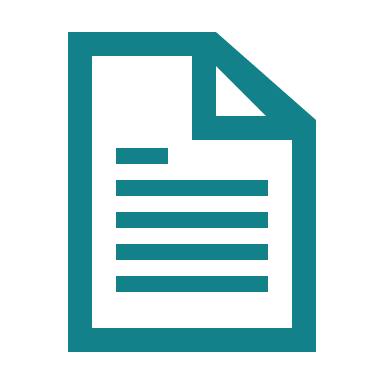 Перевод первичных баллов 
в  отметки по пятибалльной шкале
15 заданий
12 заданий базового уровня сложности
максимальный балл за работу -  21
4 задания повышенного уровня сложности
минимальный балл за работу - 5
В заданиях 1, 2, 3 4, 5, 6,  9, 10, 11 необходимо записать только ответ. 
В задании 7, 8. 12, 13, 14, 15 требуется записать полное решение и ответ.
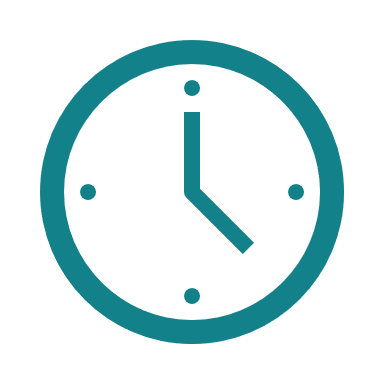 90 минут
Проверяемые элементы:
Числа и вычисления
Алгебраические выражения
Уравнения
Функции
Степень с  натуральным показателем
Геометрия
Текстовые задачи
Статистика и теория вероятностей
Измерения и вычисления
Работа состоит из одной части
Математика (углуб.), 7 класс
Требования (умения)
Математика, 7 класс
Изменение доли участников по качеству знаний («4»+«5») по результатам ВПР в  2023-2024 гг.
Математика (углуб.), 7 класс
Достижение планируемых результатов
результат лучше общероссийского
результат выше 80%
самый  низкий % выполнения
Математика (углуб.), 7 класс
Распределение участников по отметкам, %
Математика (углуб.), 7 класс
Распределение первичных баллов
«3»
«4»
«5»
«2»
Математика (углуб.), 7 класс
Выполнение заданий группами участников
Математика (углуб.), 7 класс
Сравнение отметок за работу с отметками по журналу
Математика (углуб.), 7 класс
Выводы
В ВПР по математике (углубленной) в 7 классах приняло участие 143 человек.

Не справились с  работой (получили «2») 4 участников (2,8%).

 53,84% участников показали качество знаний (получили «4» и «5»)в  процессе выполнения работы.

Наибольшую сложность при выполнении работы вызвали задания 7, 8, 9, 14, 15.
Основные результаты 
по физике
Физика, 7 класс
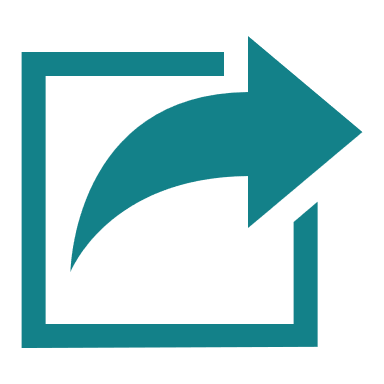 Описание работы
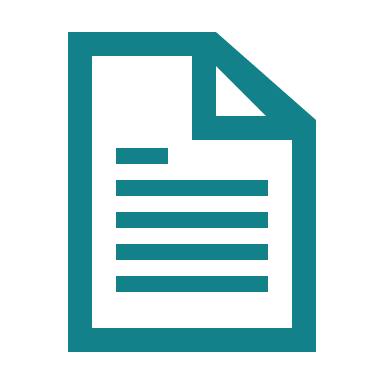 Перевод первичных баллов 
в  отметки по пятибалльной шкале
5 заданий базового уровня сложности
11 заданий
максимальный балл за работу -  18
4 задания повышенного уровня сложности
минимальный балл за работу - 5
2 задания высокого уровня сложности
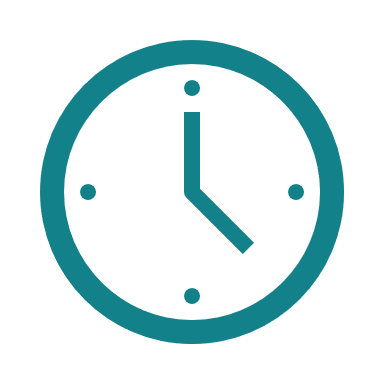 Задания 1, 3, 4, 5, 6, 8, 9 требуют краткого ответа.
Работа состоит из одной части
45 минут
Задания 2, 7, 10, 11 предполагают развернутую запись решения и ответа.
Физика, 7 класс
Требования (умения)
Физика, 7 класс
Изменение доли участников по качеству знаний («4»+«5») по результатам ВПР в  2021-2024 гг.
Физика, 7 класс
Достижение планируемых результатов
результат лучше общероссийского
результат выше 80%
самый  низкий % выполнения
Физика, 7 класс
Распределение участников по отметкам, %
Физика, 7 класс
Распределение первичных баллов
«2»
«5»
«3»
«4»
Физика, 7 класс
Выполнение заданий группами участников
Физика, 7 класс
Сравнение отметок за работу с отметками по журналу
Физика, 7 класс
Выводы
В ВПР по физике в 7 классах приняло участие 8966 человека.

Не справился с  работой (получил «2») 736 участник (8,21%).

 42,11 % участников показали качество знаний (получили «4» и «5») в  процессе выполнения работы.

Наибольшую сложность при выполнении работы вызвали задания  2, 6, 7, 9, 10, 11.
Основные результаты 
по физике (углубленной)
Физика, 7 класс
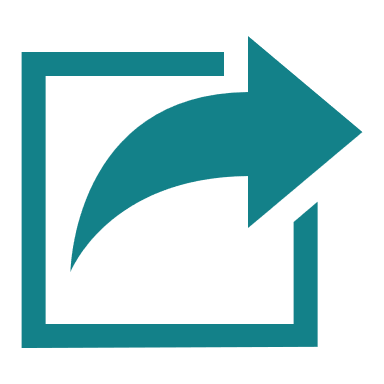 Описание работы
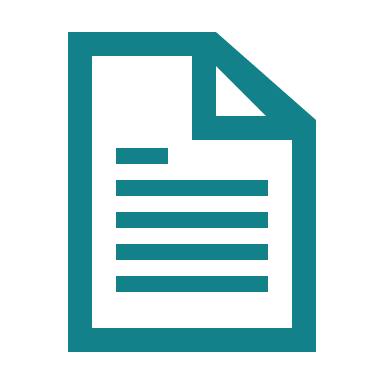 Перевод первичных баллов 
в  отметки по пятибалльной шкале
5 заданий базового уровня сложности
11 заданий
максимальный балл за работу -  25
4 задания повышенного уровня сложности
минимальный балл за работу - 5
2 задания высокого уровня сложности
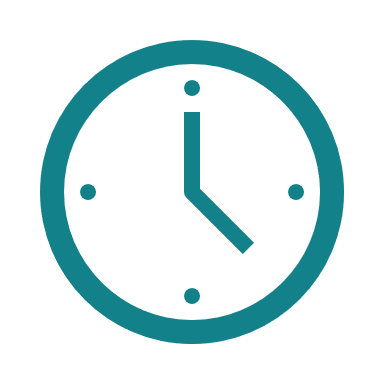 Задания 1, 3, 4, 5, 6, 8, 9 требуют краткого ответа.
Работа состоит из одной части
45 минут
Задания 2, 7, 10, 11 предполагают развернутую запись решения и ответа.
Физика, 7 класс
Требования (умения)
Физика, 7 класс
Изменение доли участников по качеству знаний («4»+«5») по результатам ВПР в  2024 гг.
Физика, 7 класс
Достижение планируемых результатов
результат лучше общероссийского
результат выше 80%
самый  низкий % выполнения
Физика, 7 класс
Распределение участников по отметкам, %
Физика, 7 класс
Распределение первичных баллов
«2»
«5»
«3»
«4»
Физика, 7 класс
Выполнение заданий группами участников
Физика, 7 класс
Сравнение отметок за работу с отметками по журналу
Физика, 7 класс
Выводы
В ВПР по физике (углубленной) в 7 классах приняло участие 36 человека.

Не справился с  работой (получил «2») 1 участник (2,78%).

 63,89 % участников показали качество знаний (получили «4» и «5») в  процессе выполнения работы.

Наибольшую сложность при выполнении работы вызвало задание  10.
Основные результаты 
по биологии (линейной)
Биология (ЛП), 7 класс
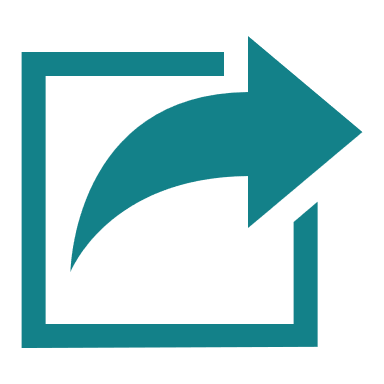 Описание работы
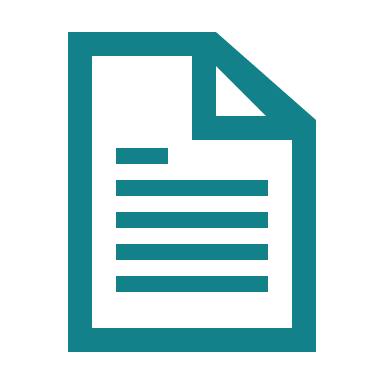 Перевод первичных баллов 
в  отметки по пятибалльной шкале
10 заданий
6 заданий базового уровня сложности
максимальный балл за работу -  25
4 задания повышенного уровня сложности
минимальный балл за работу - 9
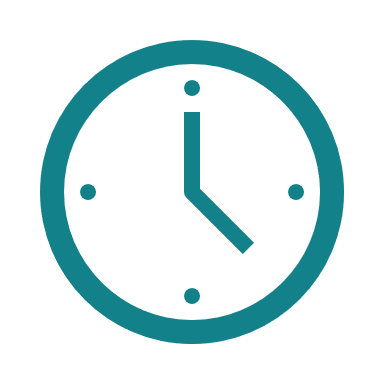 Работа состоит из одной части
Вариант проверочной работы состоит из 10 заданий, которые различаются по содержанию и проверяемым требованиям. 
Задания 1, 7, 9, 10 основаны на изображениях конкретных объектов, моделей и требуют анализа изображений по предложенному плану, классификации и/или систематизации объектов по определенному признаку, применения биологических знаний при решении теоретических и практических задач.
45 минут
Биология (ЛП), 7 класс
Требования (умения)
Биология (ЛП), 7 класс
Изменение доли участников по качеству знаний («4»+«5») по результатам ВПР в  2021-2024 гг.
Биология (ЛП), 7 класс
Достижение планируемых результатов
результат лучше общероссийского
результат выше 80%
самый  низкий % выполнения
Биология (ЛП), 7 класс
Распределение участников по отметкам, %
Биология (ЛП), 7 класс
Распределение первичных баллов
«5»
«3»
«4»
«2»
Биология (ЛП), 7 класс
Выполнение заданий группами участников
Биология (ЛП), 7 класс
Сравнение отметок за работу с отметками по журналу
Биология (ЛП), 7 класс
Выводы
В ВПР по биологии в 7 классах приняло участие 6008 человек.

Не справились с  работой (получили «2») 407 участника (6,77%).

 46,6% участников показали качество знаний (получили «4» и «5»)   процессе выполнения работы.

Наибольшую сложность при выполнении работы вызвали задания  1.2, 7.2, 8, 9, 10.2.
Основные результаты 
по биологии  (концентрической)
Биология (КП), 7 класс
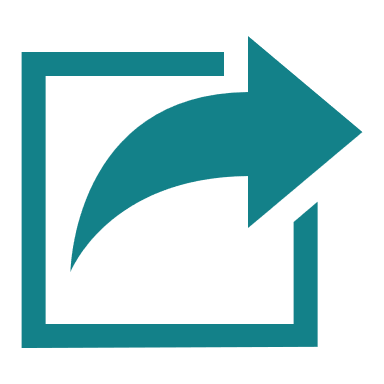 Описание работы
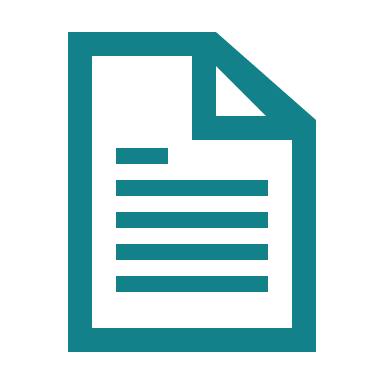 Перевод первичных баллов 
в  отметки по пятибалльной шкале
10 заданий
8 заданий базового уровня сложности
максимальный балл за работу -  29
2 задания повышенного уровня сложности
минимальный балл за работу - 10
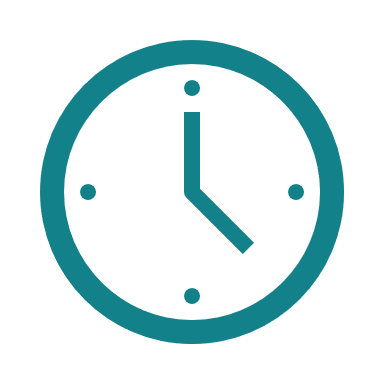 Задания 1, 5.1, 6.1, 9.1, 10.1 требуют краткого ответа в виде одной цифры.
Задания 2, 3.1, 4.1, 7.1, 8.1 требуют краткого ответа в виде последовательности цифр. Задания 5.2, 8.2 требуют краткого ответа в виде одного или нескольких слов. 
Задание 9.2 требует краткого ответа в виде числа. 
Задания 3.2, 4.2, 6.2, 7.2, 9.3, 10.2 требуют записи развернутого ответа ограниченного объема.
Работа состоит из одной части
45 минут
Биология (КП), 7 класс
Требования (умения)
Биология (КП), 7 класс
Изменение доли участников по качеству знаний («4»+ «5») по результатам ВПР в  2021-2024 гг.
Биология (КП), 7 класс
Достижение планируемых результатов
результат лучше общероссийского
результат выше 80%
самый  низкий % выполнения
Биология (КП), 7 класс
Распределение участников по отметкам, %
Биология (КП), 7 класс
Распределение первичных баллов
«2»
«5»
«4»
«3»
Биология (КП), 7 класс
Выполнение заданий группами участников
Биология (КП), 7 класс
Сравнение отметок за работу с отметками по журналу
Биология (КП), 7 класс
Выводы
В ВПР по биологии (концентрической) в 7 классах приняло участие 3044 человек.

Не справились с  работой (получили «2») 245 участников (8,1%).

 39,52% участников показали качество знаний (получили «4» и «5») в  процессе выполнения работы.

Наибольшую сложность при выполнении работы вызвали задания 3, 4.2, 5.2, 6.2, 9.2, 9.3, 10.
Основные результаты 
по истории
История, 7 класс
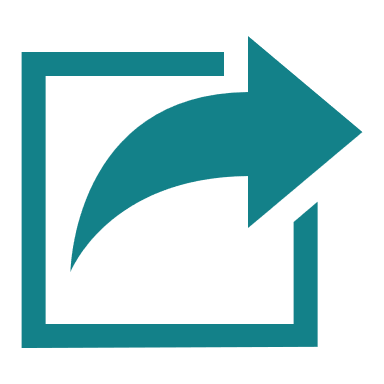 Описание работы
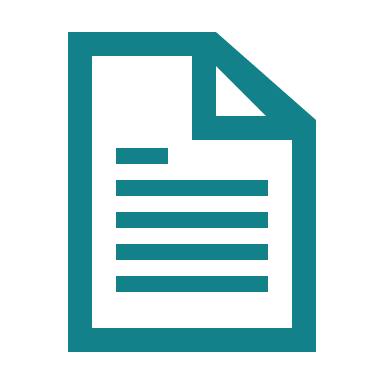 Перевод первичных баллов 
в  отметки по пятибалльной шкале
9 заданий
7 заданий базового уровня сложности
максимальный балл за работу -  17
2 задания повышенного уровня сложности
минимальный балл за работу - 5
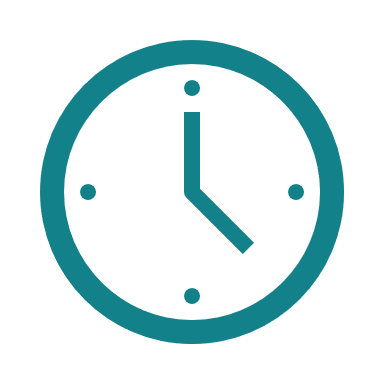 Работа состоит из одной части
45 минут
Ответами к заданиям 1, 2, 4, 6 и 7 являются цифра, последовательность цифр или слово (словосочетание). 
Задания 3, 8 и 9 требуют развернутого ответа. 
Задание 5 предполагает заполнение контурной карты.
История, 7 класс
Требования (умения)
История, 7 класс
Изменение доли участников по качеству знаний («4»+«5») по результатам ВПР в  2021-2024 гг.
История, 7 класс
Достижение планируемых результатов
результат лучше общероссийского
результат выше 80%
самый  низкий % выполнения
История, 7 класс
Распределение участников по отметкам, %
История, 7 класс
Распределение первичных баллов
«2»
«5»
«3»
«4»
История, 7 класс
Выполнение заданий группами участников
История, 7 класс
Сравнение отметок за работу с отметками по журналу
История, 7 класс
Выводы
В ВПР по истории в  7 классах приняло участие 6192 человека.

Не справились с  работой (получили «2») 347 участников (5,6%).

 50,11% участников показали качество знаний (получили «4» и «5») в  процессе выполнения работы.

Наибольшую сложность при выполнении работы вызвали задания  3, 4, 5, 8.
Основные результаты 
по географии
География, 7 класс
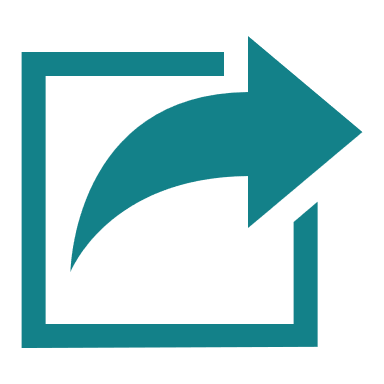 Описание работы
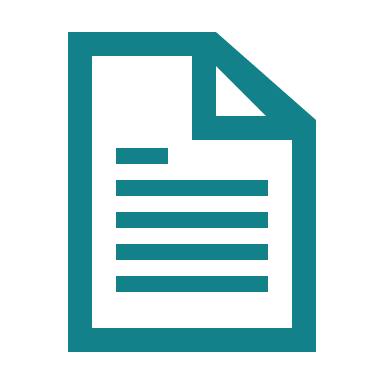 Перевод первичных баллов 
в  отметки по пятибалльной шкале
8/20 заданий (с учетом пунктов заданий)
16 заданий базового уровня сложности
максимальный балл за работу -  35
4 задания повышенного уровня сложности
минимальный балл за работу - 11
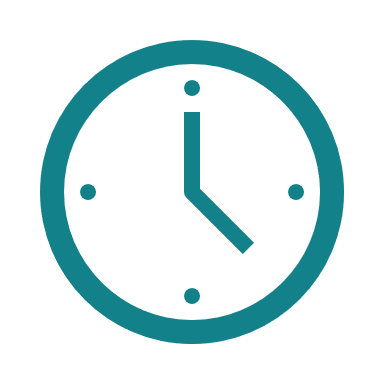 Работа состоит из одной части
45 минут
С учетом времени, отведенного на выполнение работы, задания требуют преимущественно краткого ответа в виде записи слов или словосочетаний, последовательности цифр, чисел, а также ответа, представленного в графической форме (в виде изображения знаков/символов), в форме записи/отметки на контурной карте, заполненной таблицы или блоксхемы. 
Задания (пункты) 1.1, 1.2, 1.3, 2.1, 3.1, 6.1 выполняются с использованием географических карт, приведенных в работе.
География, 7 класс
Требования (умения)
География, 7 класс
Требования (умения)
География, 7 класс
Изменение доли участников по качеству знаний («4»+«5») по результатам ВПР в  2021-2024 гг.
География, 7 класс
Достижение планируемых результатов
результат лучше общероссийского
результат выше 80%
самый  низкий % выполнения
География, 7 класс
Распределение участников по отметкам, %
География, 7 класс
Распределение первичных баллов
«5»
«2»
«3»
«4»
География, 7 класс
Выполнение заданий группами участников
География, 7 класс
Сравнение отметок за работу с отметками по журналу
География, 7 класс
Выводы
В ВПР по географии в 7 классах приняло участие 5966 человек.

Не справились с  работой (получили «2») 606 участников (10,3%).

 36% участников показали качество знаний (получили «4» и «5») в  процессе выполнения работы.

Наибольшую сложность при выполнении работы вызвали задания  1.3, 2.1, 3, 5.2.
Основные результаты 
по обществознанию
Обществознание, 7 класс
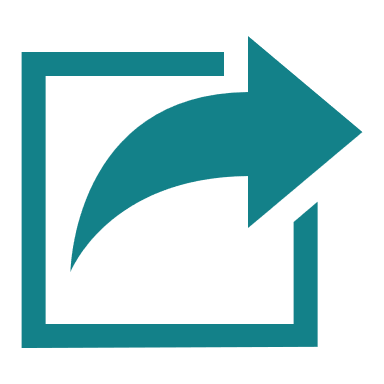 Описание работы
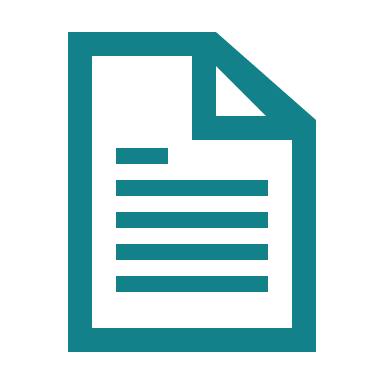 Перевод первичных баллов 
в  отметки по пятибалльной шкале
9 заданий
8 заданий базового уровня сложности
максимальный балл за работу -  21
1 задание повышенного уровня сложности
минимальный балл за работу - 9
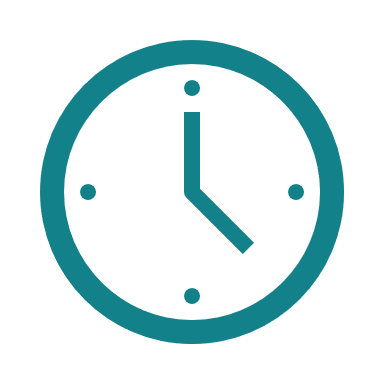 4 задания предполагают краткий ответ в виде комбинации цифр или слова (словосочетания); 
5 заданий – развернутый ответ. 
Задания в совокупности охватывают различные аспекты содержания базовых социальных ролей (гражданина, потребителя, труженика (работника), члена семьи), а также основы межличностных отношений и особенности поведения человека в современной информационной среде.
Работа состоит из одной части
45 минут
Обществознание, 7 класс
Требования (умения)
Обществознание, 7 класс
Изменение доли участников по качеству знаний («4»+«5») по результатам ВПР в  2021-2024 гг.
Обществознание, 7 класс
Достижение планируемых результатов
результат лучше общероссийского
результат выше 80%
самый  низкий % выполнения
Обществознание, 7 класс
Распределение участников по отметкам, %
Обществознание, 7 класс
Распределение первичных баллов
«2»
«4»
«5»
«3»
Обществознание, 7 класс
Выполнение заданий группами участников
Обществознание, 7 класс
Сравнение отметок за работу с отметками по журналу
Обществознание, 7 класс
Выводы
В ВПР по обществознанию в 7 классах приняло участие 5774 человек.

Не справились с  работой (получили «2») 567 участника (9,9%).

 44,04% участников показали качество знаний (получили «4» и «5») в  процессе выполнения работы.

Наибольшую сложность при выполнении работы вызвали задания  1.2, 5.2, 9.2.